Průřezové a longitudinální designysmall N design
PSY112 Metodologie psychologického výzkumu (podzim 2018)
Struktura hodiny
Dotazníkový průzkum
měření dat
výběr vzorku
sběr dat

Charakteristiky designů	
průřezový výzkum
longitudinální výzkum 

Small N designy
N = 1 experimenty
kazuistiky
Nejdříve základy: korelační výzkum
V experimentu: fokus na manipulaci se zkoumanou nezávislou proměnnou a zjišťování jejího vlivu na závislou proměnnou

V korelačním výzkumu ničím nemanipulujeme
dáváme do souvislostí, co už existuje
zajímáme se o vztahy mezi proměnnými, které „pouze“ měříme, ale neovlivňujeme
např. jaká je souvislost mezi sebehodnocením a well-beingem?

Proč ne experimentem?
některé věci není možné (a/nebo etické) manipulovat
např. gender, věk, šikana, závislost, poškození mozku, rakovina,…
Nejdříve základy: korelační výzkum
Většinou se provádí pomocí dotazníkového šetření (survey)
Když chcete něco o lidech vědět, zeptejte se jich!

Zkoumáme většinou větší počet lidí
Zvyšuje se jistota ohledně zjištění

Zkoumáme větší počet proměnných 
a tím komplexnější obraz zkoumané problematiky
např. v dotazníku měříme pohlaví, věk, prosociální chování, agresi, šikanu (agresi i viktimizaci), sebehodnocení….
Nejdříve základy: korelační výzkum
Typicky nám jde o to dozvědět se nejenom o vztahu daných proměnných u lidí, kterých jsme se ptali…
…ale popsat, jak to je v obecné populaci 
 Chceme něco říct o lidech obecně; nejenom o lidech, kteří vyplnili dotazník

K tomu je důležité:
Dobře si vybrat lidi, kterých se zeptáme (výběr vzorku)
Zeptat se jich tak, abychom zjistili, co potřebujeme (dotazník a sběr dat)
Adekvátně zanalyzovat jejich odpovědi (statistická analýza)
Výběr vzorku
Většinou nezkoumáme celou populaci (výjimka – cenzus)
Populace označuje všechny příslušníky skupiny, která nás zajímá
Populace lidí, populace lidí s ADHD, populace adolescentů…

Do výzkumu zahrnujeme jen část populace – vzorek

Na základě vzorku chceme být schopni něco říct o populaci
Vybraný vzorek musí dobře reprezentovat skupinu lidí, o nichž chceme dělat závěry
Ovlivňuje zobecnitelnost (generalizaci) zjištění na populaci (externí validita)
Reprezentativní vzorek
Vzorek, který má stejné charakteristiky jako populace, která nás zajímá
týká se důležitých charakteristik vzhledem ke zkoumané problematice
např. pokud se zajímám o prevalenci šikany na školách, potřebuji reprezentativní vzorek vzhledem k typům škol, ale méně mě zajímají konkrétní učební obory

Pouze reprezentativní vzorek umožňuje generalizovat zjištění nad rámec zkoumaného vzorku
Typy výběru vzorku (sampling)
Nenáhodný výběr
Náhodný výběr
Příležitostný (convenience smapling)
Lavinový (snow-ball)
Kvótní
Jednoduchý
Systematický
Stratifikovaný
Clusterový
Response rate: Jak dobrý máme vzorek?
„Response rate“ – návratnost dotazníku
kolik (z pozvaných) lidí se nakonec do výzkumu skutečně zapojilo?  
jen výjimečně se podaří 100% návratnost

Kdo se nezapojil? A vadí to?

Non-response bias
Ti, co se výzkumu nezúčastnili, mají jiné charakteristiky než ti, kteří se zúčastní
Náhodný – není problém
Systematický – zkresluje zjištění, snižuje validitu
Jak získáme data?
Základem každého výzkumu je dobrá výzkumná otázka a hypotézy (teorie!)

Ovlivňují strategie a volbu postupu a nástrojů ve všech fázích výzkumu
co chceme zjistit – proměnné 
jak to chceme zjistit– volba měrného nástroje a typu sběru dat
u koho nás to zajímá a na koho to chceme být schopni zobecnit – výběr vzorku
Na co myslet: teorie
Volba proměnných a testování jejich vztahu musí dávat smysl z hlediska teorie
Intervenující proměnné: Co může do zkoumaných vztahů vstupovat?
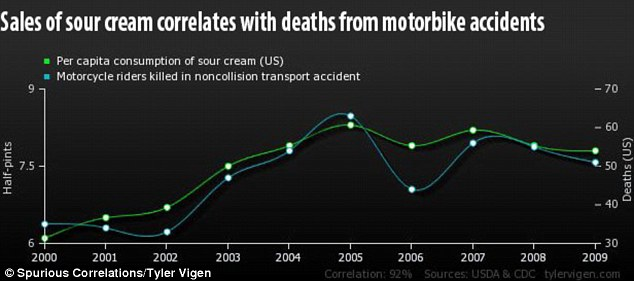 Dotazník
U designů probíraných dnes je nejčastějším nástrojem dotazník
Existují ale i jiné typy měření
Dotazníkový průzkum (survey) – sběr dat na vzorku zkoumané populace prostřednictvím dotazníku
Různé typy sběru:
s administrátorem či bez administrátora
výhoda s: kontrola nad průběhem vyplňování (zajištění klidného prostředí), možnost doptat se při nedorozumění
na papíře, na počítači, online
výhoda na PC: možnost filtrovacích otázek, technicky možné zajistit pořadí položek 
Více o dotazování v dalších hodinách
Důležitá i etická stránka
Informovanost a debriefing
Informovaný souhlas (zákonného zástupce)
Možnost odstoupení 
včetně možnosti nevyplnění/přeskočení položky
Anonymizace a ukládání dat
Motivace pro respondenty
Je motivace příliš velká? Může být v rozporu s tím, že nikdo nemá být nucen do výzkumu?
Výzkumný design
Průřezové studie
Sběr dat probíhá pouze v jednom časovém bodu
Longitudinální studie
Sběr dat probíhá ve více časových bodech
Průřezový design
Všechny výběry populace a jejich měření provádíme v jeden čas

Umožňuje popsat populaci, rozdíly mezi (sub)populacemi, vztahy mezi charakteristikami populace, dělat predikce 
Př. výzkum kyberšikany v JMK: popis prevalence, typické charakteristiky obětí (prediktory)…
Průřezový design
Pokud máme dvě proměnné, které chceme zkoumat – bivariační analýza
Hledání vztahů mezi dvěma proměnnými
Prostřednictvím korelační analýzy 
Pozitivní či negativní vztah mezi dvěma proměnnými
Existuje vztah mezi sebehodnocením a šikanou?	
Rozdíly na základě t-testu (2 skupiny) či ANOVY (více skupin)
Mají dívky vyšší sebehodnocení než chlapci?
Problém třetí proměnné
Pokud zjištěný vztah ve skutečnosti způsobuje nebo ovlivňuje třetí (neměřená) proměnná
Může do vztahu zasahovat více způsoby

Pokud zkoumáme vztah mezi X a Y, může se stát že:
Efekt na X i Y je způsoben třetí proměnnou Z 
Efekt je zapříčiněn třetí proměnnou Z, která předchází X  
Mezi X a Y je ještě významná proměnná Z
Na Y působí X i Z
A další…
1. Efekt na X i Y je způsoben třetí proměnnou Z
Šikana (Y)
Vynechávání snídaně (X)
1. Efekt na X i Y je způsoben třetí proměnnou Z
Šikana (Y)
Špatné vztahy v rodině (Z)
Vynechávání snídaně (X)
2. Efekt je zapříčiněn třetí proměnnou Z, která předchází X
Málo kamarádů (X)
Šikana (Y)
2. Efekt je zapříčiněn třetí proměnnou Z, která předchází X
Špatné vztahy v rodině (Z)
Málo kamarádů (X)
Šikana (Y)
3. Mezi X a Y je ještě významná proměnná Z
Špatné vztahy v rodině (Z)
Šikana (Y)
3. Mezi X a Y je ještě významná proměnná Z
Špatné vztahy v rodině (Z)
Málo kamarádů (X)
Šikana (Y)
4. Na Y působí X i Z
Málo kamarádů (X)
Šikana (Y)
4. Na Y působí X i Z
Málo kamarádů (X)
Šikana (Y)
Nízké sebehodnocení (Z)
Průřezový výzkum
Třetí proměnou nekontrolujeme jako v experimentu
Lze s ní ale „počítat“ (na základě teorie) a změřit 
Pro její vliv jde kontrolovat v rámci statistické analýzy Multivariační analýza - analýza zahrnující více než 2 proměnné
Parciální korelace 
korelace za kontroly vlivu třetí proměnné
Mnohočetná regrese
Predikce závislé proměnné sadou nezávislých proměnných
Za vzájemné kontroly efektu všech proměnných
Mediační a moderační modely (viz kurzy statistiky)
V souhrnu: i v korelačním výzkumu můžeme zkoumat relativně komplexní podobu vztahů
OVŠEM: Korelace není kauzalita
Ani predikce není kauzalita

Někdy lze směr odhadnout na základě teorie nebo charakteru zkoumaných proměnných
teorie: trvalejší rysy (svědomitost) mají spíše vliv na výkon v semestru než naopak
chronologické pořadí: vztah mezi genderem a váhou

Často ale nelze dělat jasnější závěry o kauzalitě
vztah mezi sebehodnocením a šikanou
šikana vede k nižšímu sebehodnocení
nižší sebehodnocení může být důvodem, proč je dítě šikanováno
Chronologické pořadí nestačí!
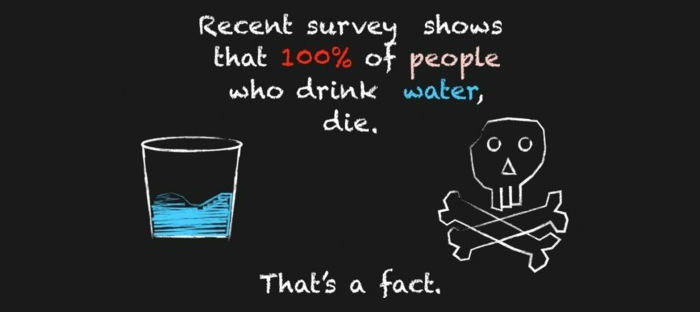 Jak zjistit, která proměnná ovlivňuje kterou?
Jednou z možností je dotazování na minulost
např. chceme zjistit vliv šikany na sebehodnocení
Změříme sebehodnocení žáků ZŠ a zeptáme se, zda zažili v posledním roce šikanu 

Nepřesné, trpí velkým zkreslením
Subjektivní zkreslení – nepamatujeme si událost, nebo si ji pamatujeme jinak
Longitudinální výzkum
Sledování stejného vzorku (a stejného jevu) po delší období

Lepší zachycení vývoje daného jevu a usuzování na faktory, které na tento vývoj mají vliv

Přesto pořád nedokáže jasně určit kauzalitu 
není to experiment s manipulací proměnných
Jak to zjistíme?
Měříme proměnnou v čase 1 (T1), 2 (T2), 3 (T3)…
např. v 13, 15 a 17 letech

Změna mezi dvěma časovými body podává základní přehled o vývoji

Čím více měření, tím komplexnější informace  
např. vývoj v průběhu rané, střední až pozdní adolescence
taková měření jsou ale velmi náročná
Jak to zjistíme?
Máme údaj o celkovém průměrném vývoji ve vzorku
došlo v průměru ke změně? K nárůstu? K poklesu?
Jak to zjistíme?
Ovšem jsou individuální rozdíly v tom, jak se proměnná mění v čase
Jak to zjistíme?
Máme údaje o faktorech, které mohou tento vývoj ovlivňovat
 co ovlivňuje změny?	
např. predikuje sebehodnocení změny v agresivním chování?

Analyzujeme pomocí pokročilejších metod (SEM)
Na co si dát pozor…
Pokud chceme měřit faktory ovlivňující změnu

Časový rozestup
Jak rychle se daný jev může měnit?
např. změny nálady vs. vývoj postojů
intervaly mezi měřeními musí odpovídat rychlosti změn 
daný jev musí dostat šanci se ukázat (interval nesmí být příliš krátký)
změnu nesmíme „prošvihnout“ (interval nesmí být příliš dlouhý)
Na co si dát pozor…
Pokud chceme měřit faktory ovlivňující změnu

Lze u respondentů čekat změnu?
Vývojová specifika
např. sledování rozvoje postojů v adolescenci a dospělosti
Na co si dát pozor…
Vliv dalších faktorů 
změny v rámci rodiny, školy, až společnosti
mající vliv na jednotlivce, skupinu respondentů, celý vzorek

Některé dokážeme zachytit a kontrolovat pro ně
např. měření struktury rodiny, školního klimatu

Jiné mohou potenciálně ovlivnit celý vzorek
sociální kontext – limit s ohledem na zobecnění
př.: vývoj postoje k imigrantům a působení celospolečenské situace  

Omezení validity - výsledky nelze generalizovat na jiný (sociální) kontext
Na co si dát pozor…
Attrition (úbytek, úmrtnost)
různé důvody: odmítnutí další účasti, nezastihnutí respondenta, změna školy…
může být více či méně náhodný
náhodný by neměl zkreslit zjištění

Ověřujeme, kdo zůstal ve vzorku
porovnání původního vzorku a vzorku v dalších časech s ohledem na rozložení ústředních proměnných
např. porovnáme zastoupení pohlaví, věku, socioekonomickému statusu….
snažíme se zjistit, zda došlo k systematickému úbytku
Na co si dát pozor…
Potřeba používat stejné metody měření
rozdíly mezi měrnými nástroji představují další potenciálně intervenující faktor

Náročnost
Finanční, časová, materiální
Na straně výzkumníka i respondentů
Periodicky opakovaný longitudinální výzkum
Kombinuje průřezový a longitudinální design
Zapojení více kohort
Měření v určitém časovém úseku
např. měříme kohorty starších adolescentů (14-17) a mladých dospělých (18-26) po dobu tří let
Small N designy
N = 1 experimenty
Kazuistiky
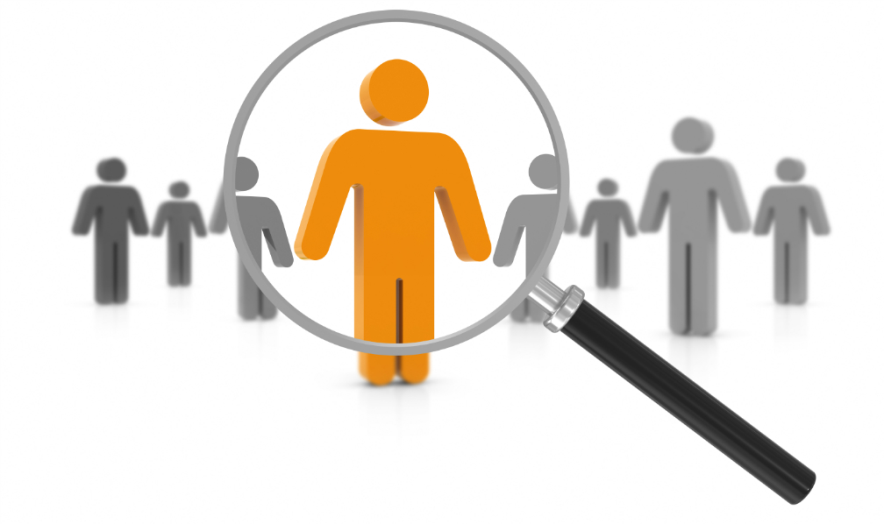 N = 1 experimenty
Single-subject desing, small N desing 
nemusí být jen N = 1, typicky jsou ale data popisována individuálně a další participanti slouží pro replikaci

Dlouhá tradice
B.F. Skinner – experimental analysis of behavior
Applied behavior analysis, behavior therapy
Motivace pro small N
Pokud se chceme zaměřit na jednotlivce a popsat vliv experimentálního zásahu na individuální chování
statistiky individualitu do značné míry smazávají – co nám říká průměrná hodnota ve třídě o výsledku konkrétního člověka? 

Pokud je cílová populace malá, specifická nebo velmi obtížně dostupná
často na klinické populaci pro řešení problémů v chování 
např. sebe-ubližující chování u dětí s autismem
Co musí splňovat
Je nutné prokázat, že změna nastala v důsledku experimentálních podmínek
avšak neexistuje tu kontrolní skupina, takže:

Chování musí být jasně operacionalizováno 
aby šlo jednoznačně změřit
např. počet úhozů hlavy během hodiny

Chování se musí měřit před experimentálním zásahem po tak dlouhou dobu, aby bylo možné stanovit jeho typickou četnost – baseline level
s ní se poté porovnává četnost po/při zásahu

Chování se musí změřit po zásahu
Typy small N designů
A-B design: nejjednodušší varianta
Měříme před a po zásahu
Slabá interní validita – změnu mohlo způsobit i něco jiného
Experimentální zásah
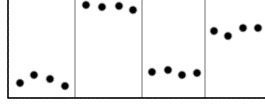 A      B	     A	B
Baseline level
Typy small N designů
A-B-A design („withdrawal“ nebo „reversal“)
Měříme před, po zásahu a po skončení předpokládaného efektu 
Pokud změna nastala vlivem zásahu, pak po jeho skončení by se mělo chování opět vrátit na původní úroveň
Experimentální zásah
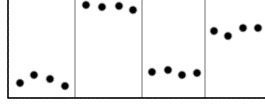 A      B	     A	B
Baseline level
Po odebrání exp.zásahu návrat na baseline
Typy small N designů
A-B-A-B design
Navíc ještě jeden zásah a měření po/při něm
Druhý experimentální zásah vede opět k žádanému efektu
Experimentální zásah
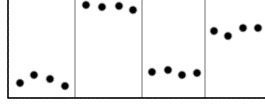 A      B	     A	B
Baseline level
Po odebrání exp.zásahu návrat na baseline
Typy small N designů
A-B-A-B není vždy možné provést
Pokud má zásah dlouhodobé účinky – např. učení novým dovednostem; nelze se vrátit na původní úroveň
Etika: pokud odebrání zásahu může způsobit další újmu (pokud se např. snažíme změnit sebezraňující chování)
 multiple baseline design – více základních úrovní, jejichž změnu sledujeme po zásahu v různých časech
Změna stejného chování u více osob 
Změna více chování u stejného člověka
Změna stejného chování u stejného člověka v různých situacích
Př. najdete v Goodwinovi
Typy small N designů
„Changing criterion“ design
Změna nastává posilováním takového chování, které směřuje k cílenému stavu
V případech, kdy cílové chování je obtížné a nelze zvládnout v jednom kroku, ale lze rozdělit na menší kroky, které jsou odměňovány
např. zdravý životní styl (cvičení, diety, stravování): postupné snižování příjmu cukru, postupné zvyšování denních aktivit
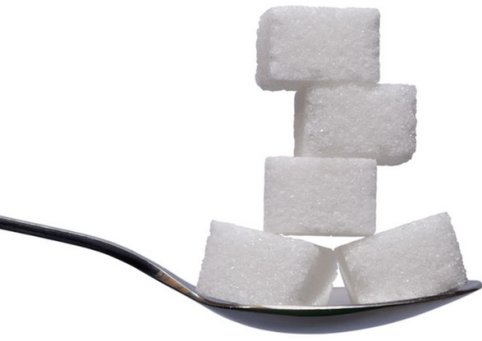 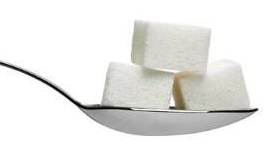 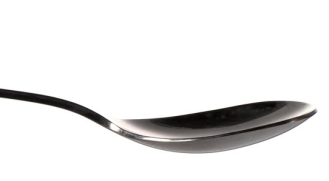 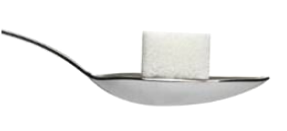 Nevýhody small N designů
Externí validita – omezená možnost zobecnění
ale časté replikace a silná interní validita

Nemožnost určit efekt interakcí 

Statistika: často jen prezentování četností, grafů
ale někdy i time-series analysis
Kazuistiky (case studies)
Detailní popis jednoho případu (člověka/rodiny/vesnice…) za využití více zdrojů (pozorování, archivy, rozhovory, testy..)

Obvykle je daný případ v něčem výjimečný
člověk se specifickým poškozením mozku, specifickou rodinnou anamnézou, specifickou zkušeností
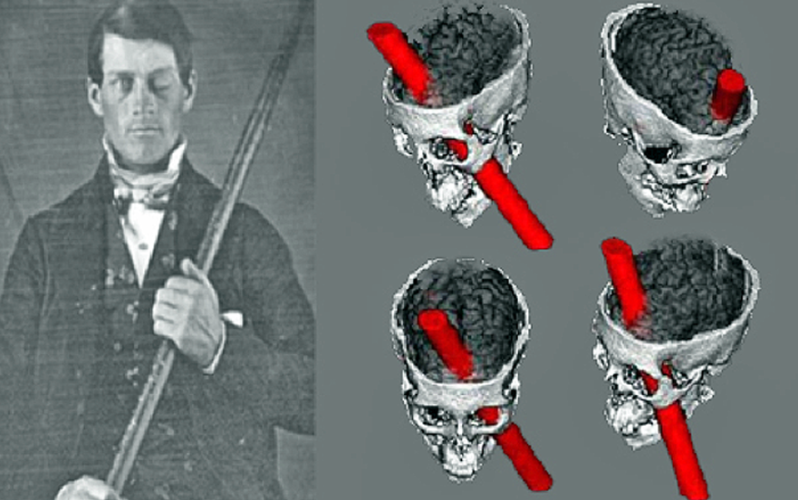 Kazuistiky (case studies)
Převážně kvalitativní metodologie 
Malá kontrola nad proměnnými  obtížnost při interpretování kauzálních vztahů
Observer bias – zkreslení interpretujícím 
Poskytují nové nápady, hypotézy
Literatura
Goodwin, C. J. (2008). Research in Psychology: Methods and Design. 5. ed. NJ: Wiley & Sons Inc.

Shaughnessy, J., Zechmeister, E., & Zechmeister, J. (2012). Research methods in psychology. (9th ed.) Boston: McGraw-Hill.